ΠΑΝΕΠΙΣΤΗΜΙΟ ΔΥΤΙΚΗΣ ΜΑΚΕΔΟΝΙΑΣΠΑΙΔΑΓΩΓΙΚΟ ΤΜΗΜΑ ΔΗΜΟΤΙΚΗΣ ΕΚΠΑΙΔΕΥΣΗΣ ΘΕΜΑ ΕΡΓΑΣΙΑΣ: ΕΙΣΑΓΩΓΗ ΣΤΟ ΒΙΒΛΙΟ ΤΗΣ ETTA HOLLINS “Ο ΠΟΛΙΤΙΣΜΟΣ ΣΤΗΝ ΣΧΟΛΙΚΗ ΜΑΘΗΣΗ”ΜΑΘΗΜΑ: ΙΣΤΟΡΙΑ ΚΑΙ ΠΟΛΙΤΙΣΜΟΣ ΣΤΗΝ ΕΚΠΑΙΔΕΥΣΗΔΙΔΑΣΚΩΝ: ΑΝΔΡΕΑΣ ΑΝΔΡΕΟΥ ΟΝΟΜΑΤΕΠΩΝΥΜΟ ΦΟΙΤΗΤΩΝ: ΣΟΛΟΜΩΝ ΚΑΡΑΠΑΝΑΓΙΩΤΙΔΗΣ (3738)ΔΗΜΗΤΡΑ ΑΛΕΞΟΠΟΥΛΟΥ (3539)ΕΞΑΜΗΝΟ: Ζ’
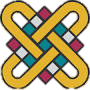 ΦΛΩΡΙΝΑ 2016
ΛΙΓΑ ΛΟΓΙΑ ΓΙΑ ΤΗΝ ΣΥΓΓΡΑΦΕΑ
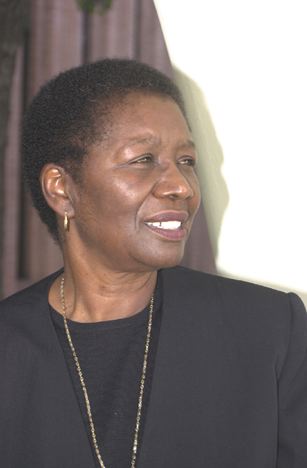 Η Etta Hollins είναι 
καθηγήτρια και σύμβουλος 
εκπαίδευσης στο University of Southern του   Λος Άντζελες. Διδάσκει σε τμήματα    πολυπολιτισμικής εκπαίδευσης. 
                           Είναι καταξιωμένη  συγγραφέας    
                           πολλών  και σημαντικών                   
                           βιβλίων και άρθρων.
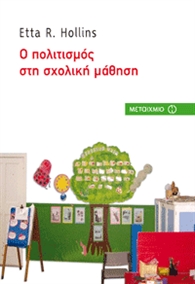 ΕΙΣΑΓΩΓΗ
Πεδίο: πολυπολιτισμική εκπαίδευση και εκπαιδευτική ανθρωπολογία

Στόχος: κοινωνική δικαιοσύνη

Μέσο: διαπολιτισμική εκπαίδευση
Ο πολιτισμός είναι επίκτητος (Tylor, 1903 {1871})

 Ερώτημα: Με ποιον τρόπο μπορεί να μεταβιβαστεί;
Πρώτη εξέταση
Δεύτερη εξέταση
Μέσω της πράξης,
αποτέλεσμα συνήθειας
Διαδικασία 
μεταβίβασης
Η κατάκτηση της πολιτισμικής γνώσης συντελείται σ’ ένα πολυπολιτισμικό περιβάλλον. 


 Το σχολείο είναι ο χώρος που σχηματίζει κοινωνίες, το παιδί αλληλεπιδρά και διαμορφώνει ταυτότητα.
Χαρακτηριστικά εκπαιδευτικού:
Αντίληψη της αξίας της πολυπολιτισμικότητας.
Αναστοχασμός.
Πρωτοβουλία και ευσυνειδησία.
Βάση του παράγοντα συναίσθημα.


 Η κοινωνική δικαιοσύνη μπορεί να εξασφαλιστεί μέσω της ηθικής ανάπτυξης.
ΠΟΛΥΠΟΛΙΤΙΣΜΙΚΟ
ΠΕΡΙΒΑΛΛΟΝ
(π.χ. κοινωνία)
ΣΧΟΛΕΙΟ /
ΕΚΠΑΙΔΕΥΤΙΚΟΣ
ΔΙΑΠΟΛΙΤΙΣΜΙΚΗ
ΕΚΠΑΙΔΕΥΣΗ
ΠΟΛΙΤΙΣΜΙΚΗ
ΓΝΩΣΗ
ΗΘΙΚΗ
ΑΝΑΠΤΥΞΗ
ΚΟΙΝΩΝΙΚΗ 
ΔΙΚΑΙΟΣΥΝΗ
ΠΑΡΑΤΗΡΗΣΕΙΣ
Ο πολιτισμός είναι ένα όλον (ήθη, έθιμα, γλώσσα, αξίες κτλπ.) κατακτάται όπως οι ηθικές αρετές (Αριστοτέλης, Ηθικά Νικομάχεια) με την συνήθεια, “εξ έθους”.

 Οι όροι πολυπολιτισμικότητα και διαπολιτισμικότητα ΔΕΝ είναι συνώνυμοι ή ταυτόσημοι. 

 Η πολυπολιτισμικότητα είναι το δεδομένο και η διαπολιτισμικότητα το ζητούμενο.
Ο όρος διαπολιτισμικός είναι κυρίως ένας τρόπος σκέψης. Είναι μια δυναμική κριτική ολοκλήρωση πολιτισμών που είναι πρόθυμοι να συναντήθούν και να ανταλλάξουν απόψεις.

 Το να είναι κανείς φορέας διαπολιτισμού. (Μάρκου, 1996)

 Στην ουσία η πολυπολιτισμικότητα είναι μια πραγματικότητα και η διαπολιτισμική εκπαίδευση μια ουτοπία.
ΔΙΔΑΚΤΙΚΗ ΠΡΟΤΑΣΗ
Μια γιορτή για όλους…..
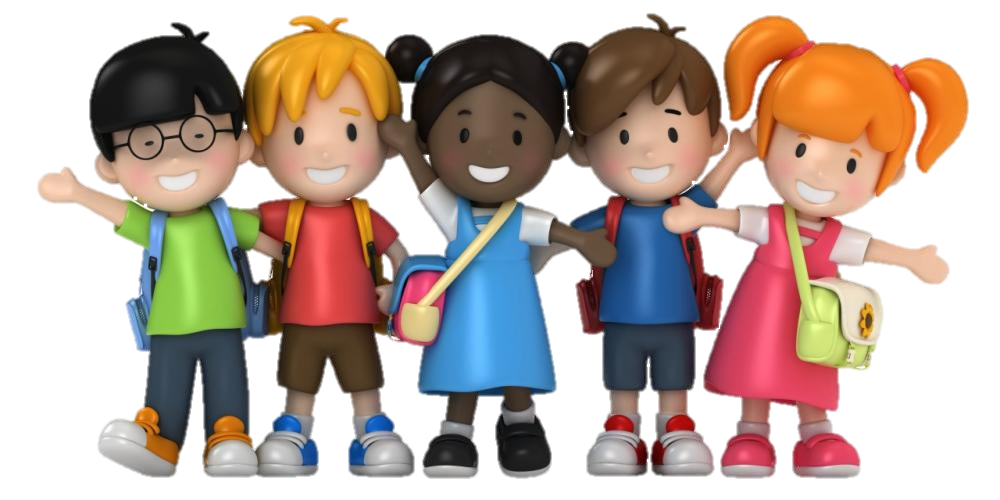